ГБП ОУ «Калязинский колледж»49.02.01 Физическая культура(очное обучение)
Курсовая работа на тему:
Воспитание физических качеств обучающихся в спортивной борьбе


Выполнил : студент 3 курса 
Степанов Кирилл Николаевич
Научный руководитель:  
Иванова Татьяна Алексеевна 
Калязин
2020
Структура
ВВЕДЕНИЕ
Глава1.Методикавоспитания физических качеств у обучающихся
1.1. Теоретико-практические основы развития физических качеств
1.1.1. Скоростные способности и основы методики их воспитания
1.1.2. Понятие о выносливости
1.1.3. Сила как физическое качество
1.1.4. Понятие ловкости, её в иды
1.2. Контрольные упражнения (тесты) д ля определения уровня развития физических качеств
Глава2.Воспитание физических качеств обучающихся с по мощью занятий  спортивной борьбой
1.1. Влияние общей физической подготовки  на развитие физических качеств борцов
1.2. Из опыта работы ведущего тренера по борьбе детско-юношеской спортивной школы г. Калязина Чилюшкина Дмитрия Сергеевича
ЗАКЛЮЧЕНИЕ:
СПИСОКИСПОЛЬЗОВАННЫХИСТОЧНИКОВ
ПРИЛОЖЕНИЕ1
Актуальность
В настоящее время весьма актуальной является проблема физического развития и физической подготовленности обучающихся. Ухудшение экологической обстановки, негативные изменения в условиях повседневной жизни оказывают неблагоприятные воздействия на здоровье детей и подростков снижается их физическая подготовленность
Объект исследования:
Воспитание физических качествобучающихся
Предмет исследования:
Воспитание физических качеств обучающихся в спортивной борьбе.
Цель работы:
Исследовать воспитание физических качеств обучающихся в спортивной борьбе
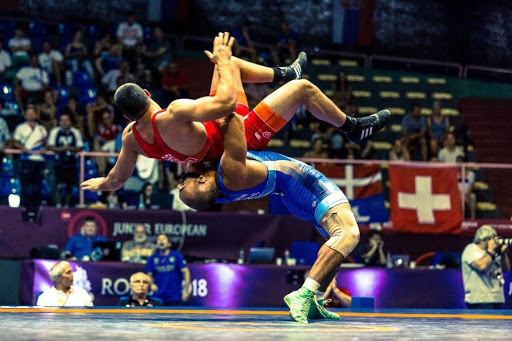 Задачи:
1) изучить теорию и практику воспитания физических качеств обучающихся в спортивной борьбе.
2) выявить возможности воспитания физических качеств обучающихся в спортивной борьбе.
3) разработать методические рекомендации, направленные на воспитание физических качеств обучающихся в спортивной борьбе.
Федеральный государственный образовательный стандарт основного общего образования (утвержден Министерством образования и науки РФ от 17.12.2010 г. № 1897) указывает, что предметные результаты изучения «Физической культуры» должны отражать в частности:
 - понимание роли и значения физической культуры в формировании личностных качеств, в активном включении в здоровый образ жизни, укреплении и сохранении индивидуального здоровья; 
- овладение системой знаний  о физическом совершенствовании человека, создание основы для формирования интереса к расширению и углублению знаний по истории развития физической культуры, спорта и олимпийского движения, освоение умений отбирать физические упражнения и регулировать физические нагрузки для самостоятельных систематических занятий с различной функциональной направленностью (оздоровительной, тренировочной, коррекционной, рекреативной и лечебной) с учетом индивидуальных возможностей и особенностей организма, включать их в режим учебного дня и учебной недели
Одной из основных задач, решаемой в процессе физического воспитания, является обеспечение оптимального развития физических качеств, присущих человеку.
Воспитание физических качеств обучающихся с помощью занятий  спортивной борьбой
Из опыта работы ведущего тренера по борьбе детско-юношеской спортивной школы г.Калязина Чилюшкина Дмитрия Сергеевича
Дмитрий Сергеевич поделился своими многолетними наблюдениями обозначил, что нужно, в первую очередь, учитывать при тренировках
Вывод:
Подводя итог работы хотелось бы отметить, что развитие физических качеств борцов не должно оставаться без внимания. Необходимо воспитать сильных, волевых спортсменов, так как именно эти качества всегда и во все времена отличали и будут отличать борцов.
Спасибо за внимание